Spinal Muscular Atrophy
Omar  nafi

2021
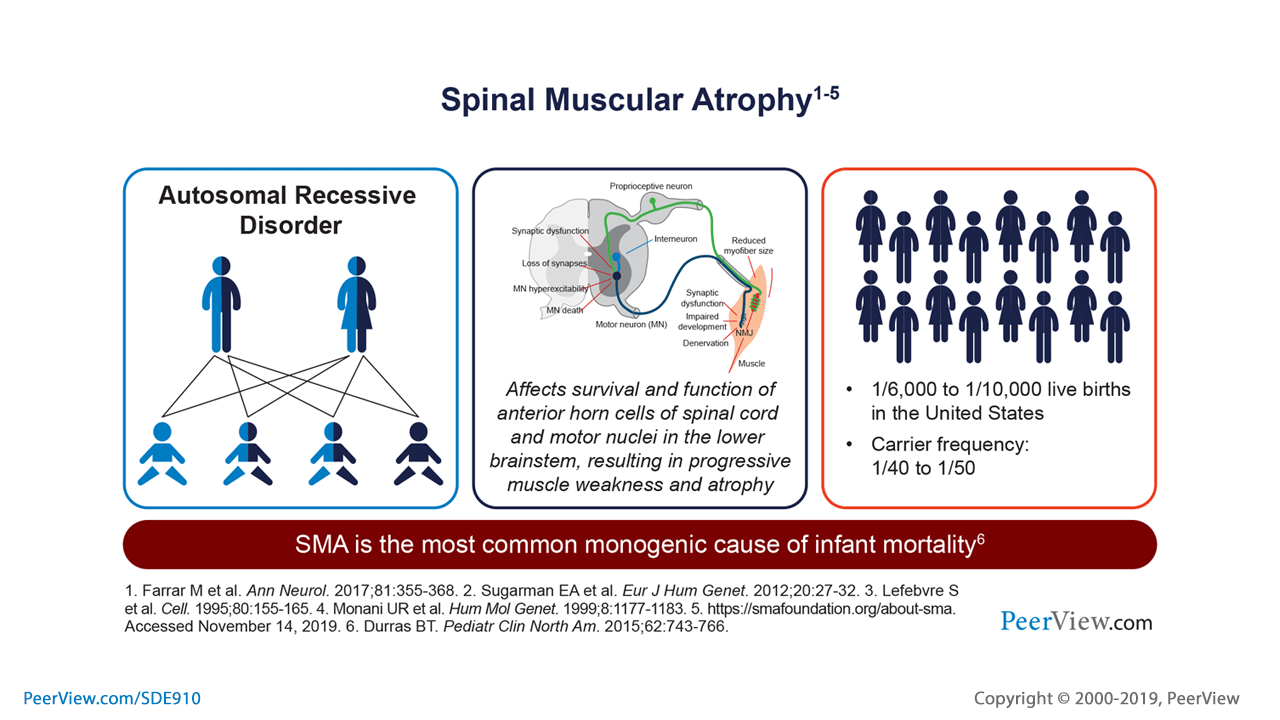 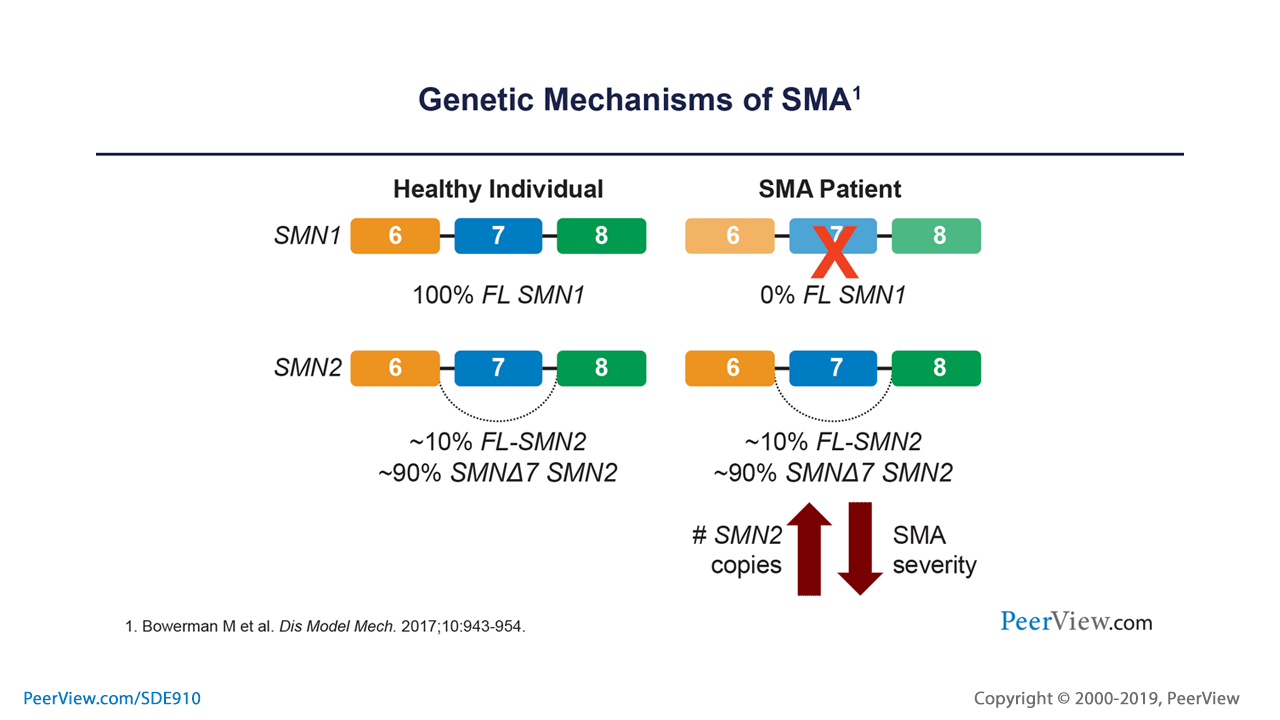 Classification
SMA 0--------PRENATAL  OR CONGENITAL
SMA 1--------INFANTILE  WERDING HOFFMAN 
SMA 2--------LATE INFANTILE 
SMA 3--------JUVENILE KUGELBERG WELANDER
SMA 4--------ADULT
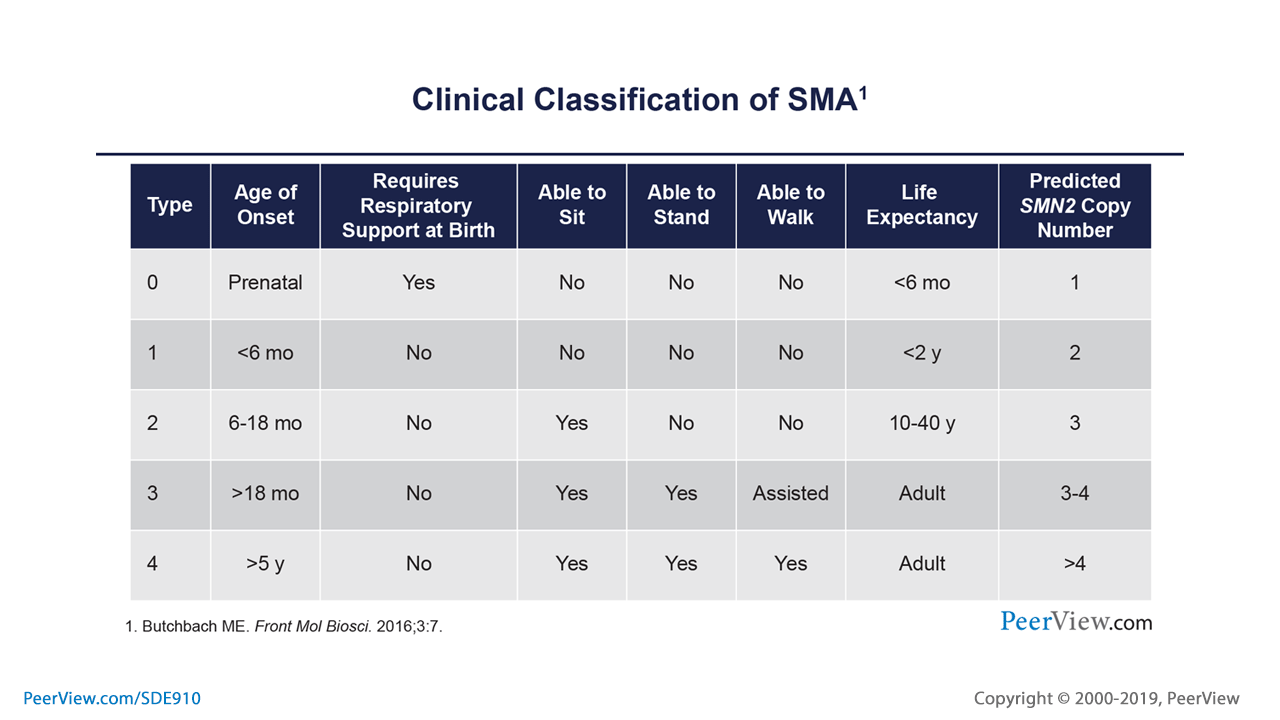 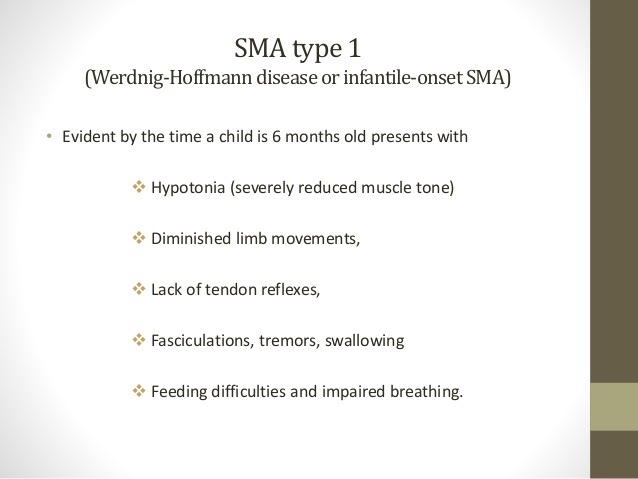 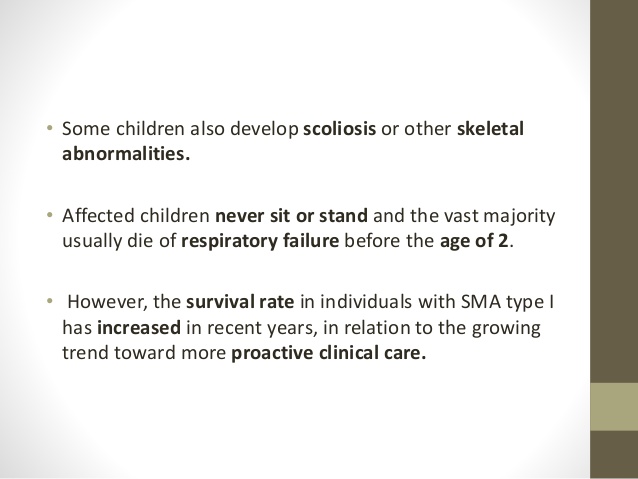 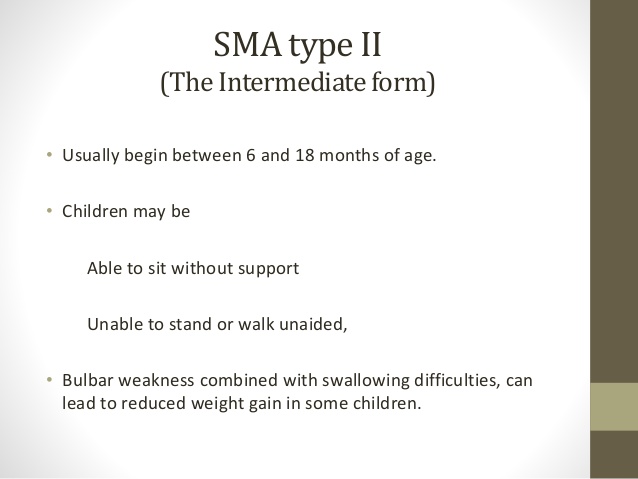 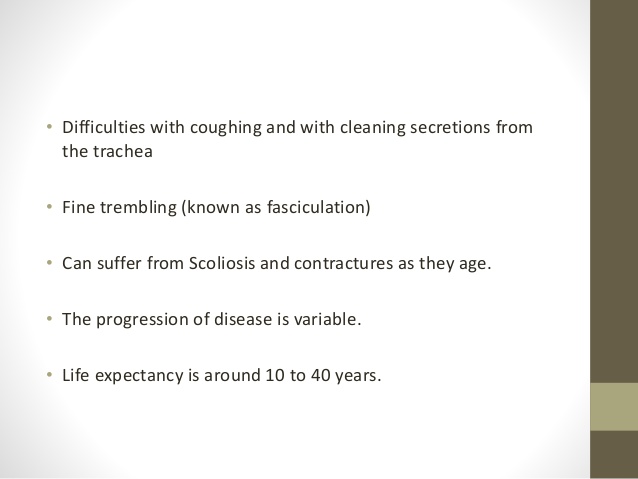 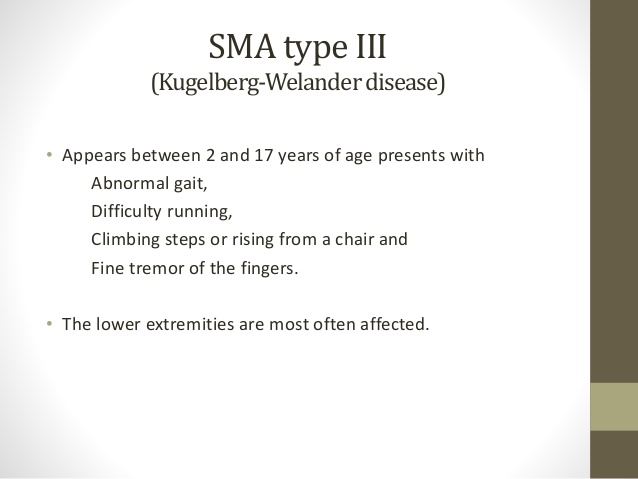 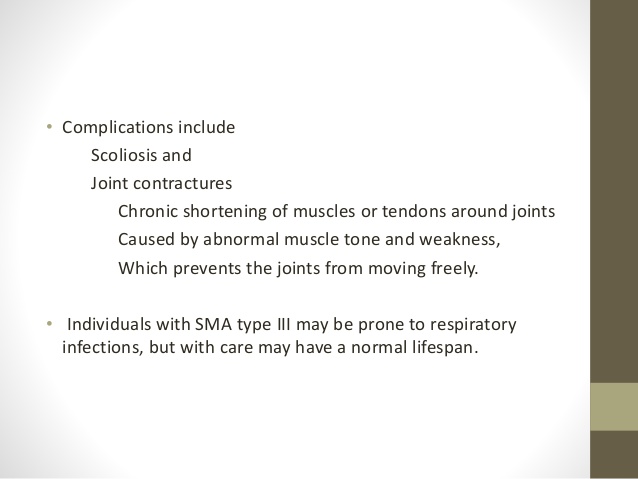 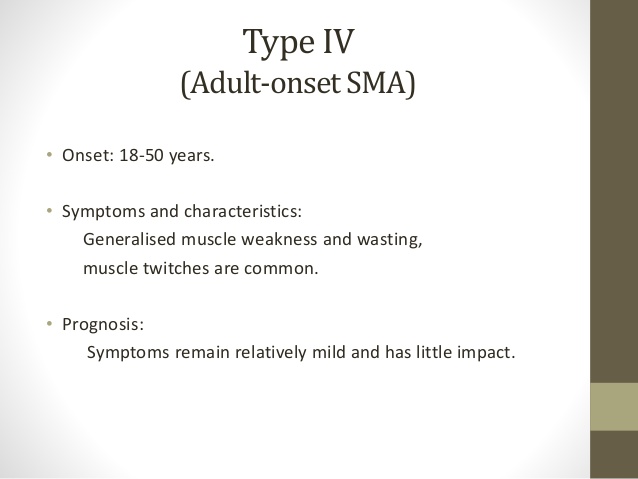 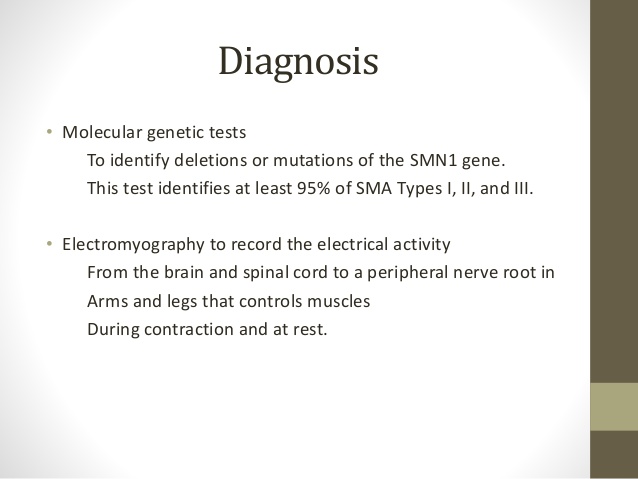 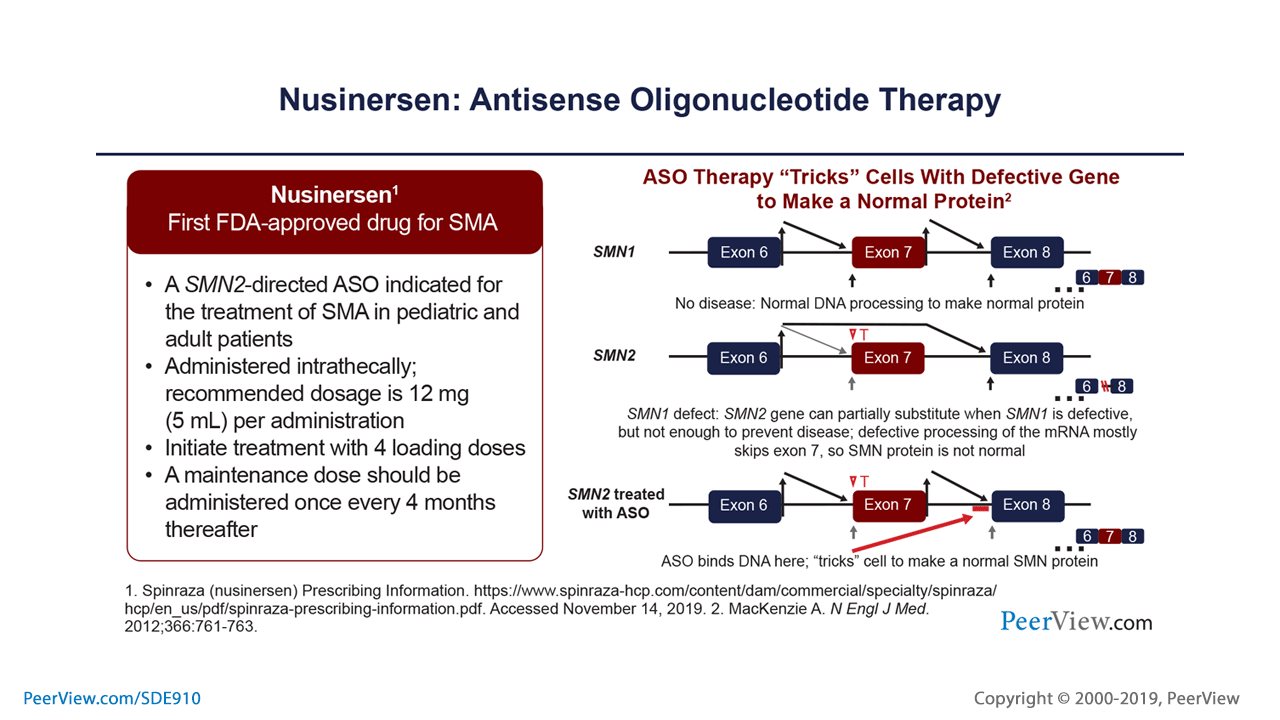 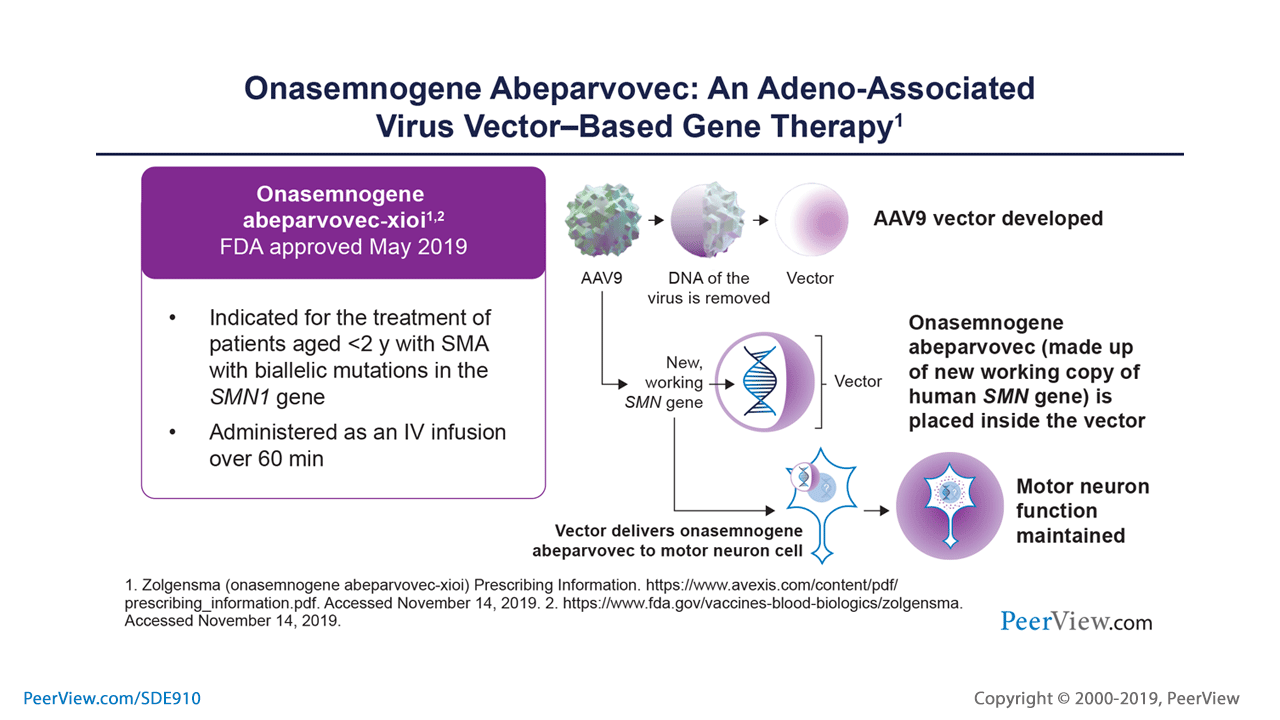 Thank you